PORTFOLIO COMMITTEE ON EMPLOYMENT AND LABOUR 2021/22 SECOND QUARTER
PERFORMANCE REPORT
20 MAY 2022
INTRODUCTION
2
ENABLING LEGISLATION
The CCMA is a statutory body established in terms of Section 112 of the Labour Relations Act of 1995 (LRA), as amended

In terms of Section 113 of the LRA, the CCMA is independent of the State, any political party, trade union, employer, employers’ organisation, federation of trade unions or federation of employers’ organisations
3
CONSTITUTIONAL PROVISION AND EMPLOYMENT LAW FRAMEWORK
International Labour Organisation 
Policies and Conventions (27)
Labour Relations Act
Basic Conditions of Employment Act
Employment Equity Act
South African 
Constitution
The CCMA’s Constitutional mandate is drawn directly from Section 23 of the Constitution of the Republic of South Africa that deals with labour relations
National Minimum Wage Act
Unemployment Insurance Act
Occupational Health and Safety Act
4
MANDATORY FUNCTIONS
5
DISCRETIONARY FUNCTIONS
6
GOAL, MISSION AND VISION
7
STRATEGIC PILLARS
8
PROGRAMMES
01
 
Administration
02
 
Proactive and relevant labour market intervention
03
 
Special interventions and support
04
 
Efficient and quality dispute resolution and enforcement services
05
 
Effective strategy management and governance
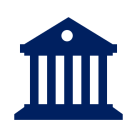 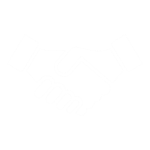 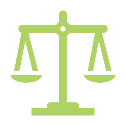 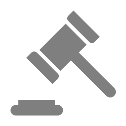 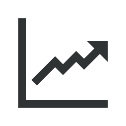 9
2021/22 SECOND QUARTER NON - FINANCIAL RESULTS
10
PERFORMANCE DASHBOARD CRITERIA
Implication:  ACHIEVED 
Performance Indicator is on track  or reflects complete implementation. Target achieved
 100+%   Complete
Implication:     NOT ACHIEVED 
Performance Indicator behind schedule. Target not achieved
 0% - 99% Complete
11
2021/22 SECOND QUARTER NON – FINANCIAL PERFORMANCE RESULTS
12
2021/22 SECOND QUARTER NON – FINANCIAL PERFORMANCE RESULTS: DETAILED (1/2)
13
2021/22 SECOND QUARTER NON – FINANCIAL PERFORMANCE RESULTS: DETAILED (2/2)
14
2021/22 SECOND QUARTER HIGH IMPACT LABOUR MARKET CONTRIBUTIONS
During the period under review, a total of 37 877 referrals were received by the CCMA. 
This is a decrease of 5% (1 953) referrals compared to 39 830 referrals in the first quarter of the same financial year.
The graph below gives a breakdown of the top eight (8) sectors with the highest referrals at the end of the reporting quarter:
15
2021/22 SECOND QUARTER DASHBOARD
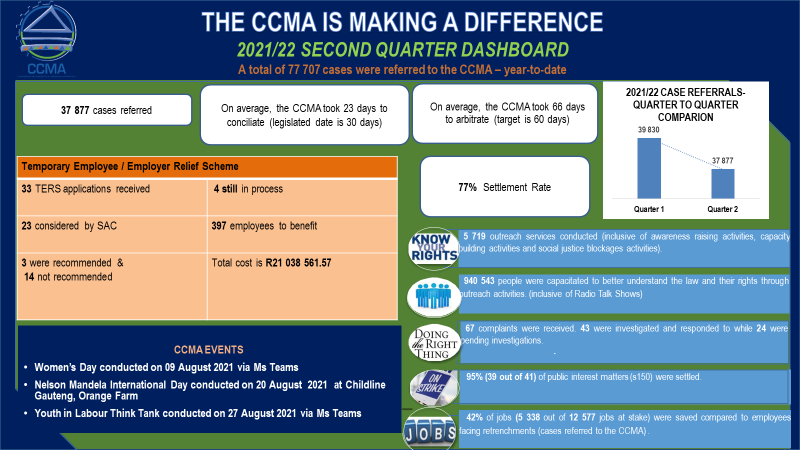 108 complaints were received. 106 were investigated and responded to while two (2) were pending investigations.
16
2021/22 SECOND QUARTER PROVINCIAL OUTREACH
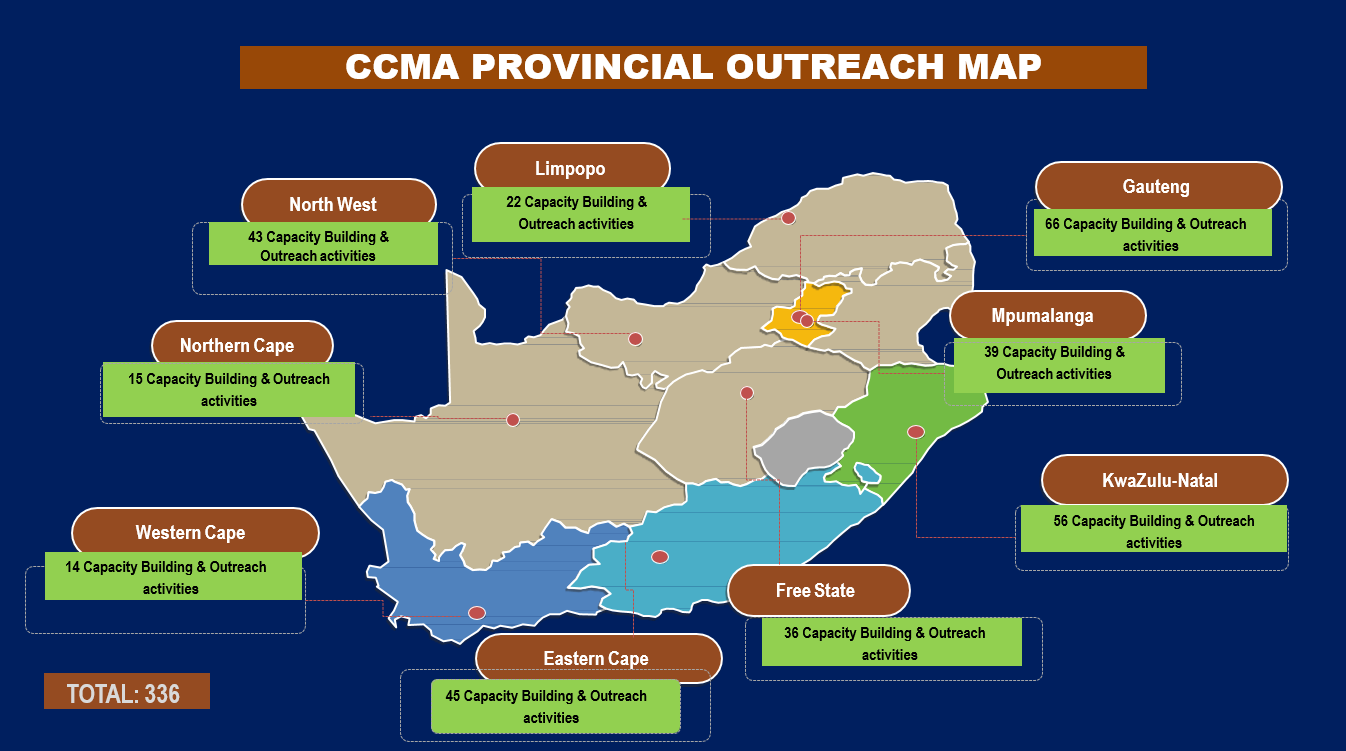 17
2021/22 SECOND QUARTER FINANCIAL RESULTS
18
ECONOMIC CLASSIFICATION
19
ECONOMIC CLASSIFICATION
20
FINANCIAL PERFORMANCE ANALYSIS
Cash and cash Equivalents

Cash and cash equivalents as of 30 September 2021 was R111m which included: 
Cash on hand of R53.3k;
Bank balance of R25m; and
Short term deposits of R85.8m.
The cash cover ratio was 1.6 times as of 30 September 2021. The ratio indicates that the organisation has sufficient cash to cover its short-term liabilities in the foreseeable future. 

Working Capital

As of 30 September 2021, total current assets of R616m was available to cover total current liabilities of R70m.
The total current liabilities was R70m which includes trade payables of R64.1m, provisions R254k, operating lease liability R4.5m, and finance lease R738k.
The liquidity ratio was 8.9:1 as of 30 September 2021. The CCMA has the ability to cover its short-term obligation making use of assets that can be quickly converted to physical cash.
21
FINANCIAL PERFORMANCE ANALYSIS
Net Assets
The net assets for the period under review increased from R544.7m to R579.1m.The increase was due to grant receivable asset from the Department of Employment, which will be liquated in Q3 and Q4 of the financial year. 

Revenue
As of 30 September 2021, the Department of Employment and Labour paid Q1 and Q2 tranches in line with the drawdown agreement to the value of R495.9m. Furthermore, an amount of R398.8K was also received for conscientious objector funding.
Income received from services rendered as of 30 September 2021 amounted to R2.1m, with 42% collected from Training and Advisory services and 58% from other revenue-generating services.
Interest received was R2.8m, and other revenue generated was R563k, which consists of insurance recoveries, bursary recoveries etc.

 Investments 
Total active invested funds as of 30 September 2021 was R82.5m. 
Total investments of R378m matured, and interest earned was R2.8m. 
The interest from investments yielded an average of 3.9% for actively invested funds in line with the investment policy.
22
TOTAL COST :CASE DISBURSEMENT EXPENDITURE
23
TOTAL COST :CASE DISBURSEMENT EXPENDITURE
24
PROGRAMME FUNDING
25
PROGRAMME FUNDING
26
IRREGULAR, FRUITLESS AND WASTEFUL EXPENDITURE
IRREGULAR EXPENDITURE
FRUITLESS AND WASTEFUL EXPENDITURE
There were no new cases of irregular expenditure identified during the quarter under review.
As of 30 September, a total of five (5) cases were assessed and confirmed to be irregular expenditure. Two (2) of these cases have been condoned by National Treasury, two (2) cases are still to be submitted to the National Treasury for condonation request, and one (1) case is awaiting implementation of the recommendations by the Loss and Control Committee. The total value of the cases is R396 948.
One (1) case to the total value of R2 214 was assessed and confirmed not to be irregular expenditure.
One (1) case to the total value of R4 676 was identified and is currently being processed by the Loss and Control Committee to confirm the non-compliance.
There were no new cases of fruitless and wasteful expenditure  identified during the quarter under review. 
Two (2) cases to the total amount of R2 870.10 were assessed and confirmed to be fruitless and wasteful expenditure. The amount was recovered from the staff members who were deemed to have caused the transgression. 
One (1) case to the total amount of R14.55 was assessed and confirmed not to be fruitless and wasteful expenditure. 
As of 30 September, two (2) cases to the total value of R1 188 959 were identified and are currently being processed by the Loss and Control Committee to confirm the non-compliance. Of this balance, R1.1. million is interest and penalties levied by SARS on non-payment of VAT on services rendered by a foreign supplier. A request for a waiver for this amount has been submitted to SARS, and we are awaiting feedback on the request.
27
THANK YOU
28